Nom : daVinci

Nationalité : Italien



Période de temps : 1452-1519
Contribution :
1:Joconde
2:ASME
3:machine volante
4:le corp humain
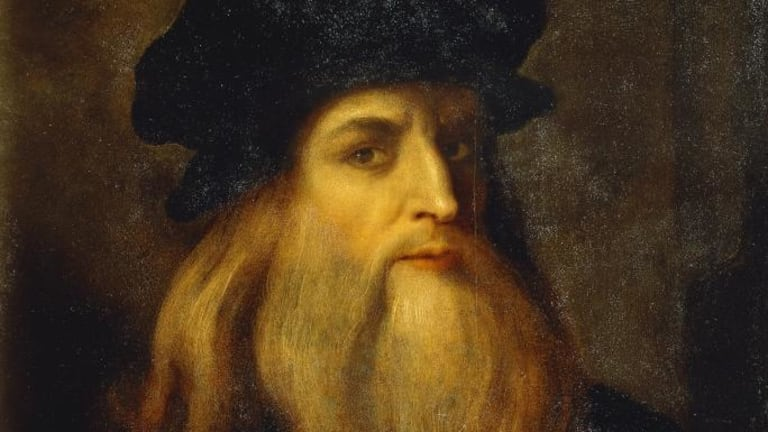 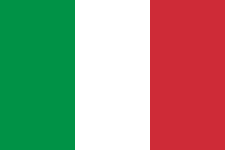 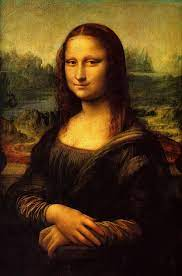 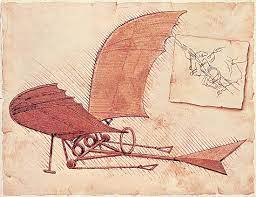